Мы хороший дружный класс.
  Всё получится у нас!
34+ 5                          24 +  4
   62 + 3                         45 + 7
   46 + 2                         36 + 7
Сложение двузначного числа и однозначного с переходом через разряд
1 способ  сложения
45 + 7 = (40 + 5) + 7  = 40 + ( 5 + 7 ) = 40 + 12 = 52
2 способ сложения
36 + 7 = 36 + ( 4  + 3 )= ( 36 + 4 ) + 3 = 40 + 3 = 43
Физминутка
Поднимайте плечики,
Прыгайте, кузнечики,
Прыг-скок, прыг- скок,
Сели травушку покушали,
Тишину послушали.
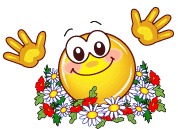 Спасибо за урок! 
Желаю вам успехов в учебе.